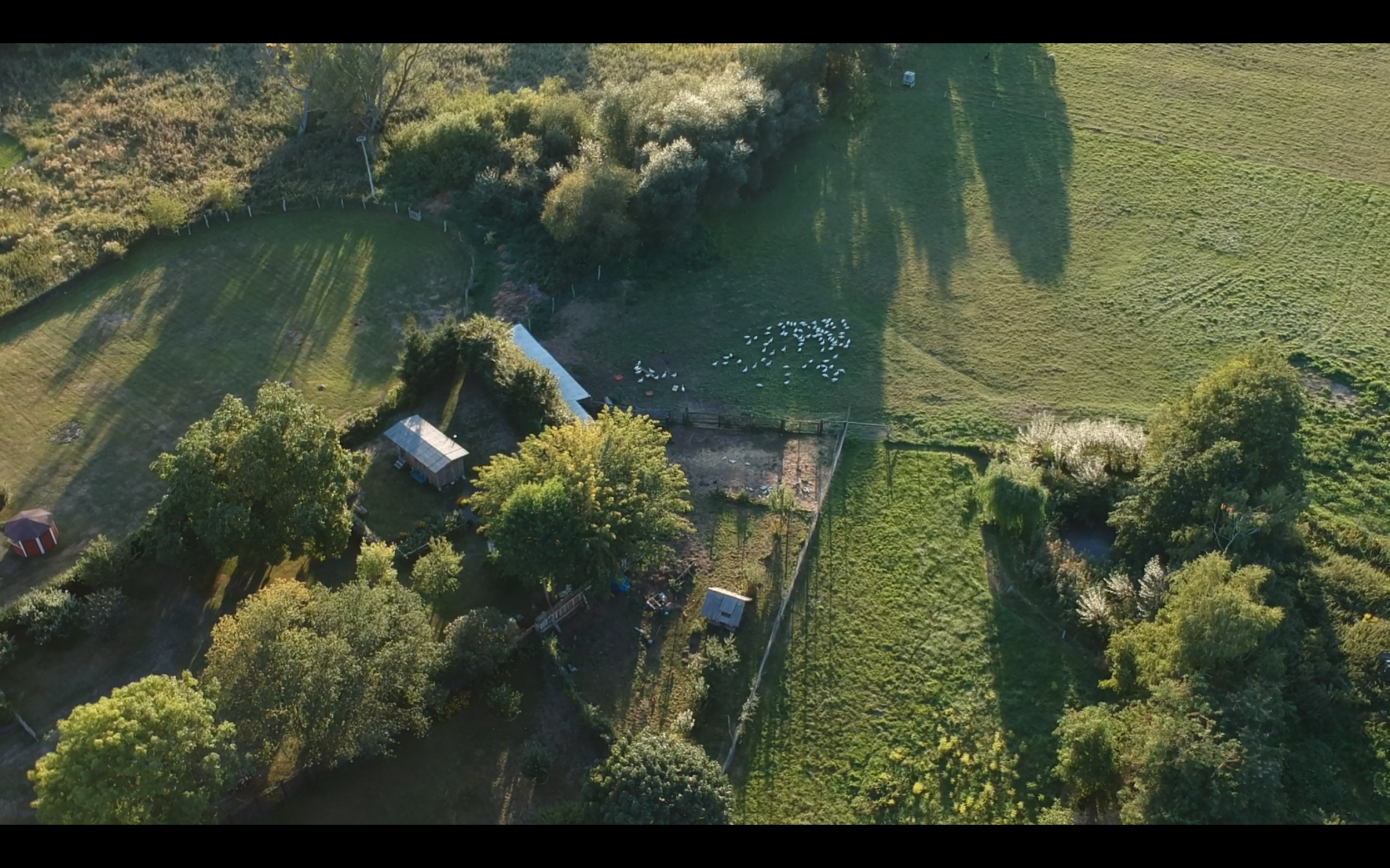 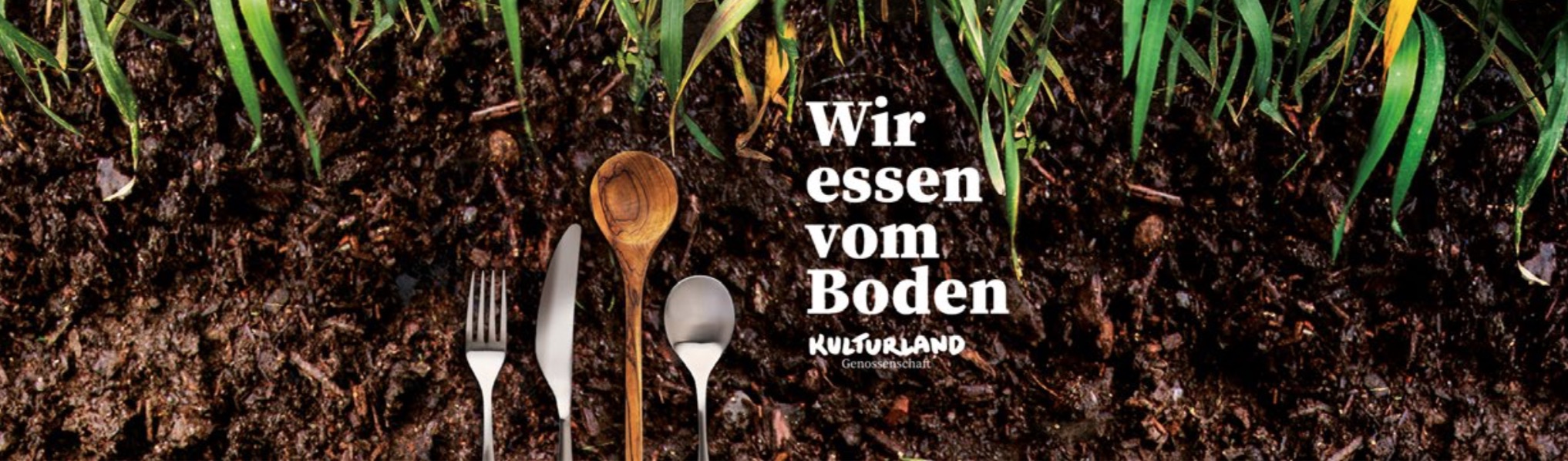 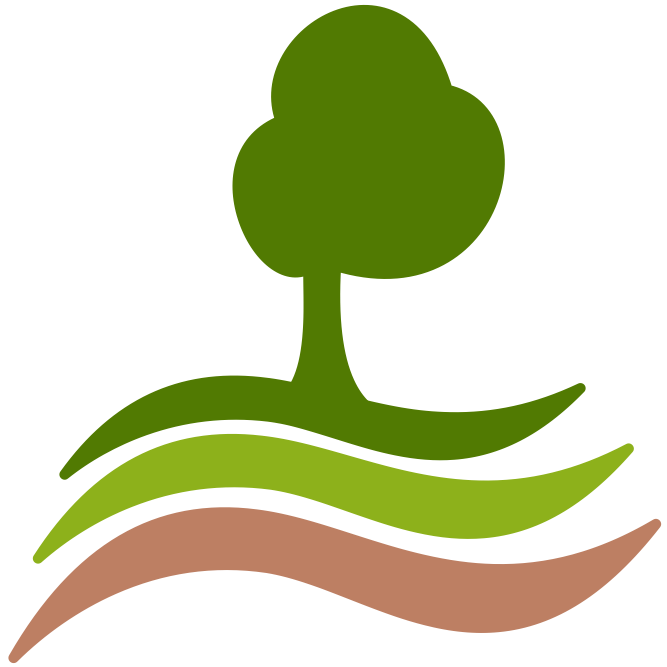 Symposium „Lokale Ökonomie & Commons“, 5./6. Mai 2023, Schader-Stiftung, Darmstadt
[Speaker Notes: Vorstellung (Landwirt, agr. Ing., Entwicklungskooperation)

Vortrag: 4 Teile (ca. 35-40 Min.)
Kulturland-Info-Film
PPT mit Fragen
Beispielfilm (konkret) 

Alle essen vom Boden: Veg./Fleisch – „Bauern ohne Boden“]
Bodenpreisentwicklung in ausgewählten Bundesländern
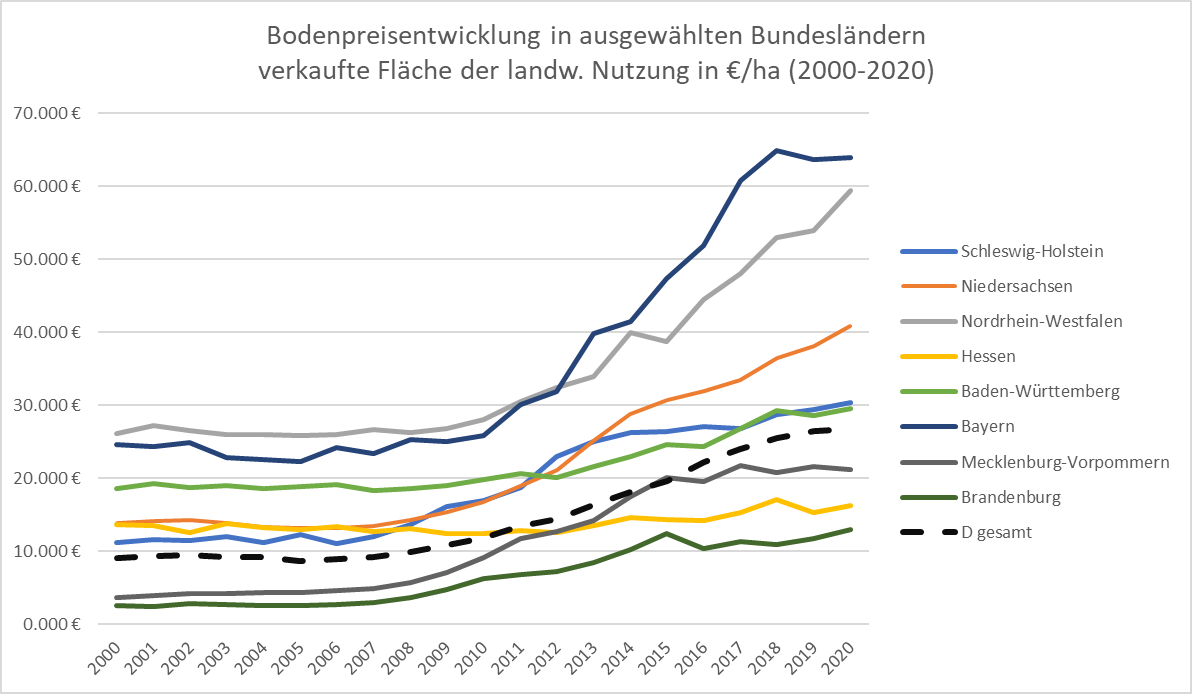 Quelle: Statistisches Bundesamt
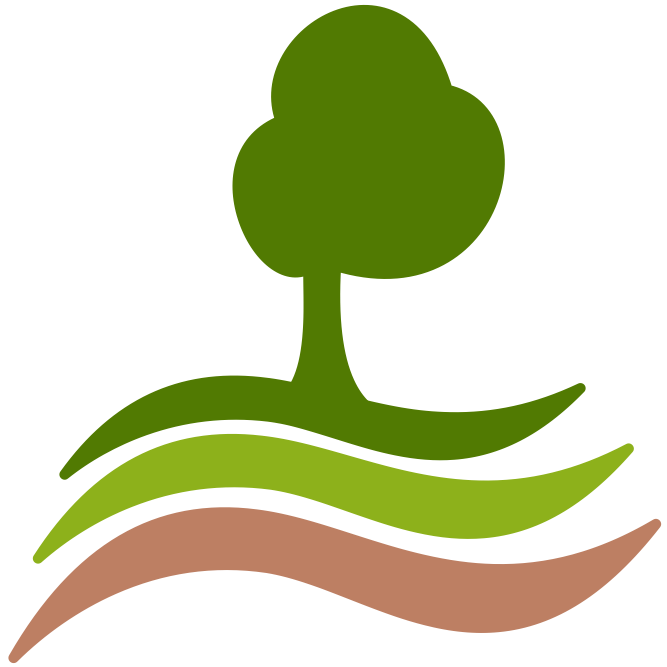 Symposium „Lokale Ökonomie & Commons“, 5./6. Mai 2023, Schader-Stiftung, Darmstadt
[Speaker Notes: Bodenpreisentwicklung:
Oben: (dunkelblau) = Bayern, (grau) NRW, ----- Hessen (gelb)
Entkoppelung: Bodenpreis  landwirtschaftliche Erträge

Bsp. Bayern Kauf: (2019-2021)
Unternehmen: 416.000.- 
Landw.:	      63.600.-

Mittlerweile ½ der Flächen in BRD nicht an bäuerinnen bauern verkauft, sondern an Spekulant*innen / Investo*rinnen

+ Kaufpreis = + Pachtpreis
Solarnutzung 1500.- - 3000.- €/ha  landw. Nutzung durchschnittl. 600.- €/ha 

Landw. Betriebe geben auf (10 Jahre – 35.000 Betriebe weniger) 
kleine Betriebe werden weniger => Betriebe werden immer größer.
Die Flächen (Schläge) werden größer => hochspezialisierte einzelnen Kulturen: Weizen, Raps, Zuckerrüben → Die Artenvielfalt wird geringer]
Gründungsimpuls der Kulturland eG
Startprojekt: Heggelbach 
Land für Biohöfe, regionale Lebensmittelversorgung, Ernährungssouveränität und Artenvielfalt sichern 
Partnerschaft zwischen Bürgerinnen und Bauern
denn
Boden ist keine Ware, er ist Lebensgrundlage!
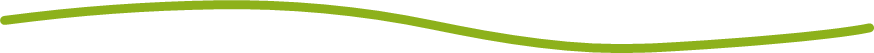 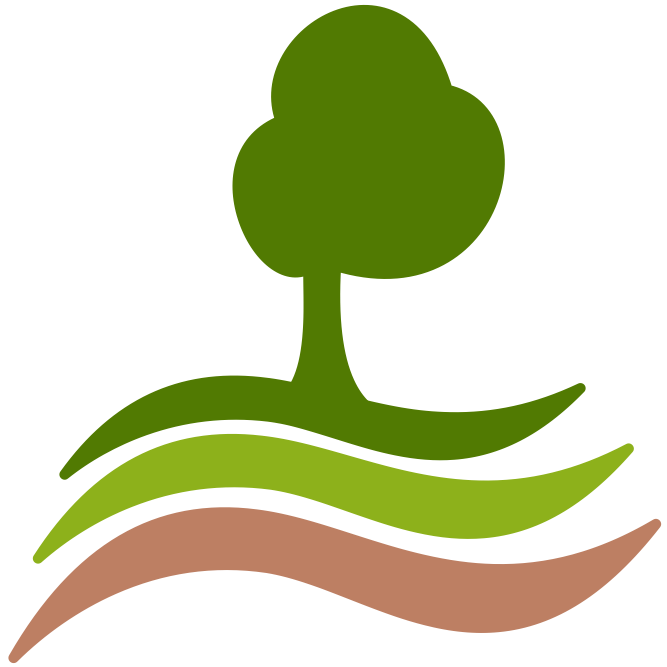 Symposium „Lokale Ökonomie & Commons“, 5./6. Mai 2023, Schader-Stiftung, Darmstadt
[Speaker Notes: Titel: Gründungsimpuls der Kulturland eG

2013 / 2014 Hof Heggelbach / Bodenseeregion (30 ha Pachtland)
2014 Gründung Kulturland – Unterstützung Heggelbach
Regionale Einbindung]
Die Vision
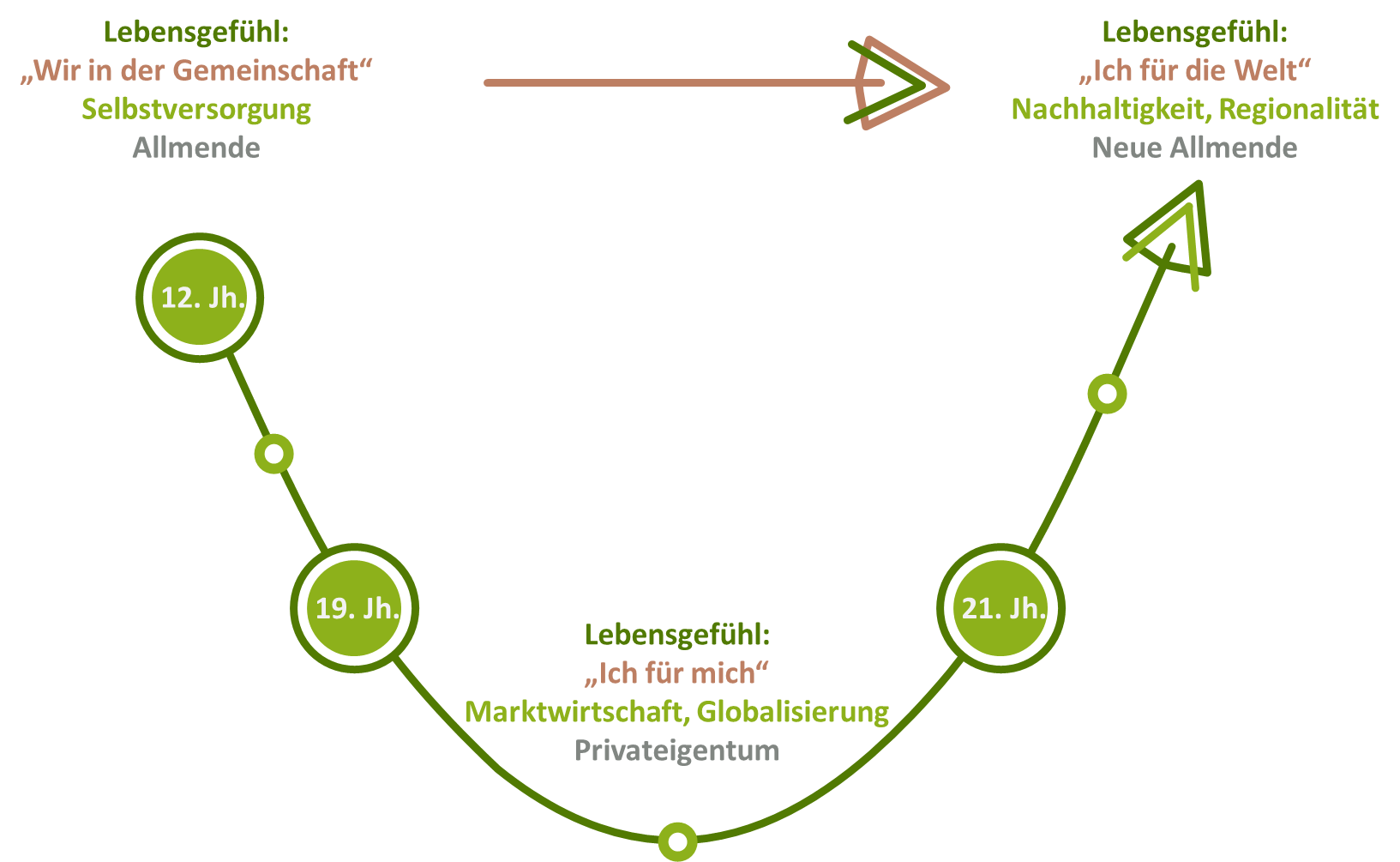 Eine neue Allmende!
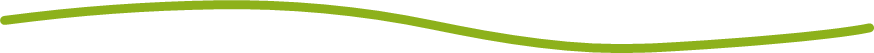 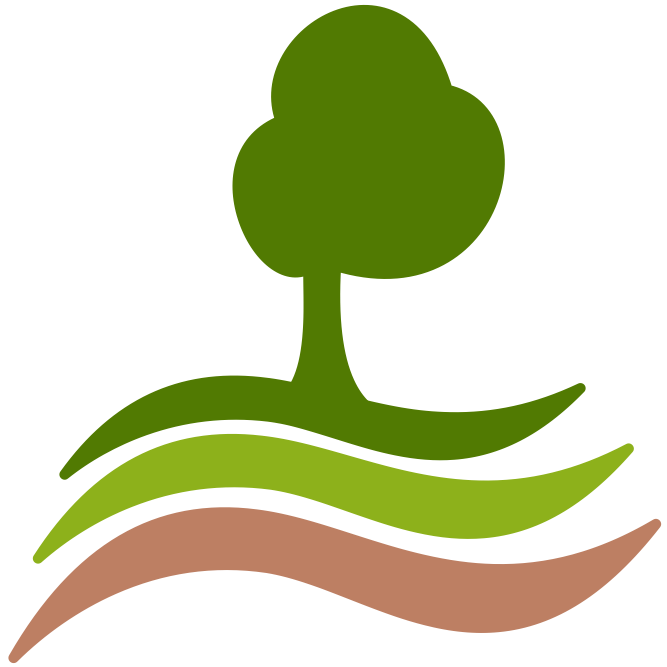 Symposium „Lokale Ökonomie & Commons“, 5./6. Mai 2023, Schader-Stiftung, Darmstadt
[Speaker Notes: Titel: Die Vision

Allmende = Gemeinschaftsbesitz an Land, man wurde „hineingeboren“

Früher = normal
Heute = Alpen, Gotland, afrik. Länder

Kulturland: Wahlgemeinschaft mit gleicher Vision: 
keine Spekulation
Nachhaltige, ökologische Bewirtschaftung
Regional eingebunden]
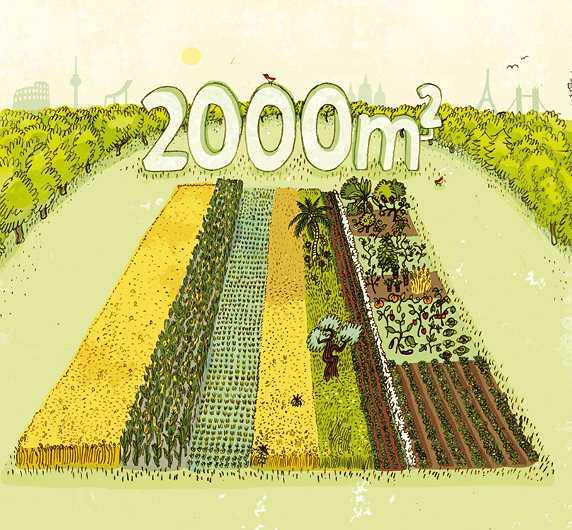 Auf jede/n Bundesbürger/in, groß und klein, kommen 2.000 qm Landwirtschaftsfläche: 

Genau so viel braucht es für eine gesunde, ausgewogene Ernährung.
Grafik: Weltacker von www.2000m2.eu
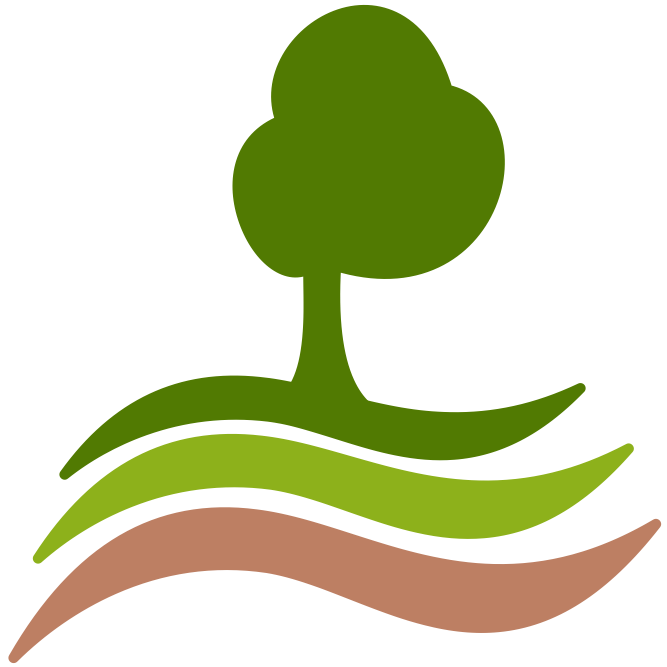 Symposium „Lokale Ökonomie & Commons“, 5./6. Mai 2023, Schader-Stiftung, Darmstadt
[Speaker Notes: Weltacker = 2000 m2 / Einwohner (rein rechnerisch), auch BRD
1,5 Millarden ha / 8 Millarden Einwohner = 0,185 ha / E.

Verantwortung übernehmen für 2000 m²
Aus Spekulation raus

Mein / Unser Argument für Beitritt

Ökologische Rendite = Enkeltauglich]
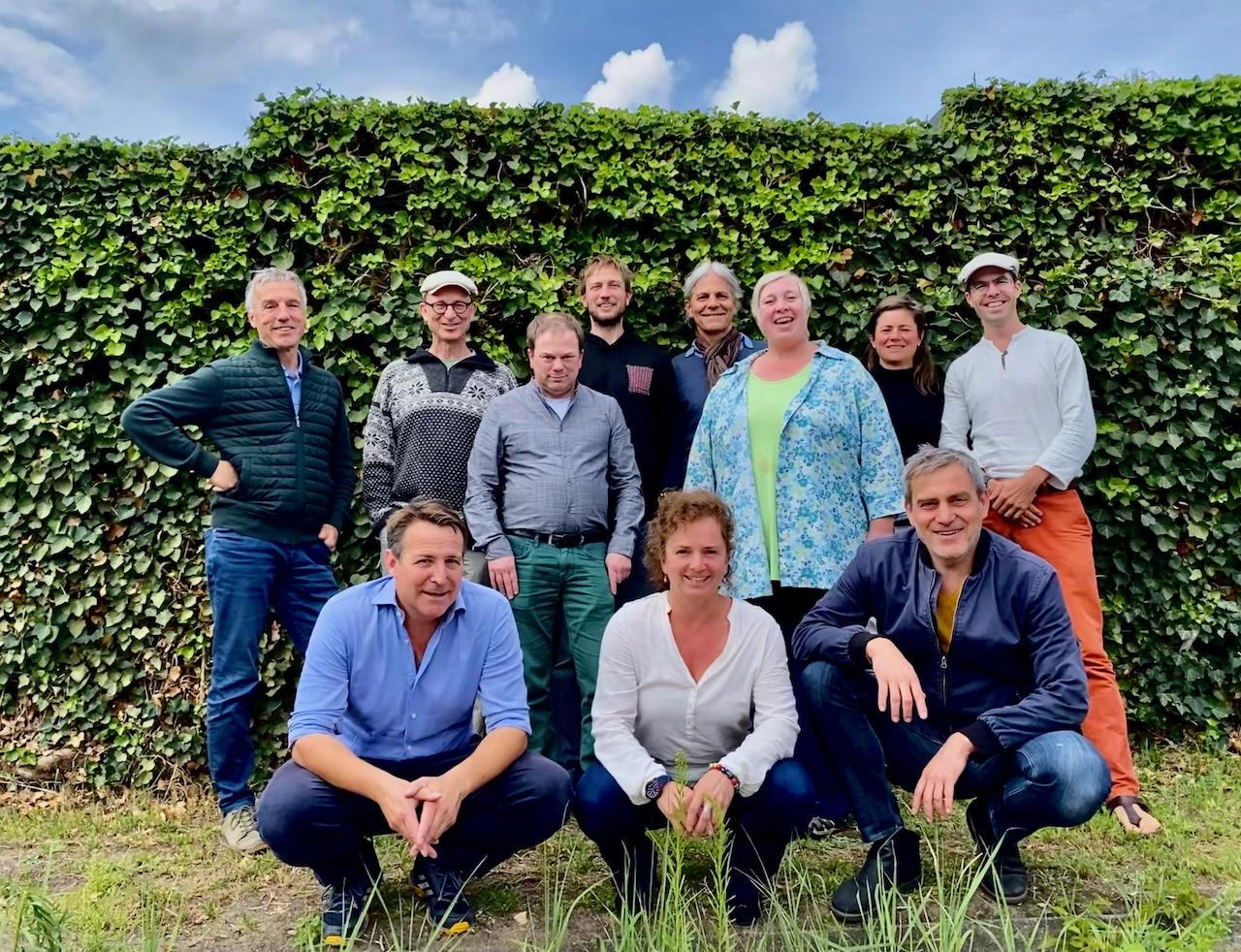 Das Team dahinter
Genossenschaft 2014 gegründet.
Inzwischen besteht das Team aus
5 Mitarbeiter:innen für Projektbearbeitung
3 Mitarbeiterinnen für Verwaltung & Kommunikation
6 ehrenamtl.  Aufsichtsräte
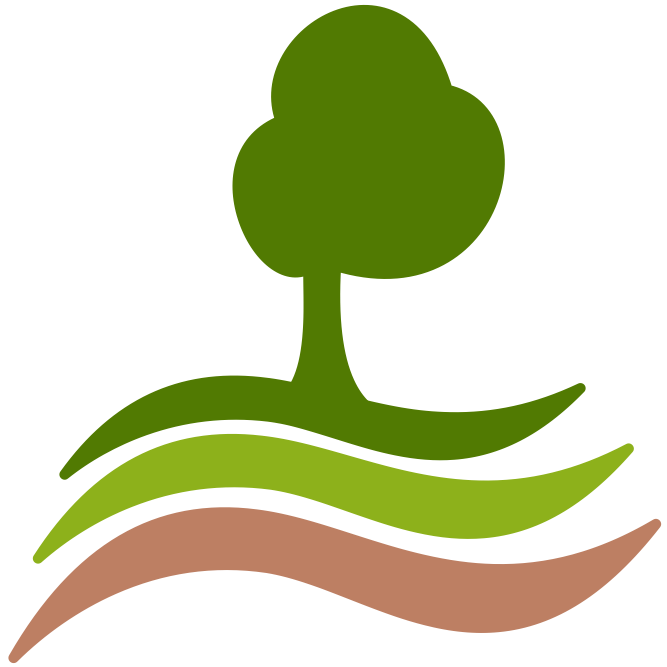 Symposium „Lokale Ökonomie & Commons“, 5./6. Mai 2023, Schader-Stiftung, Darmstadt
[Speaker Notes: Kulturland seit 2014 gewachsen: 
 
Das Team (Hitzacker, dezentral im Bundesgebiet)
5 Stellen auf 8 Personen viele Teilzeit)
Praktikant*innen, Ehrenamtliche]
Crowd-Funding Portal der Kulturland-Genossenschaft
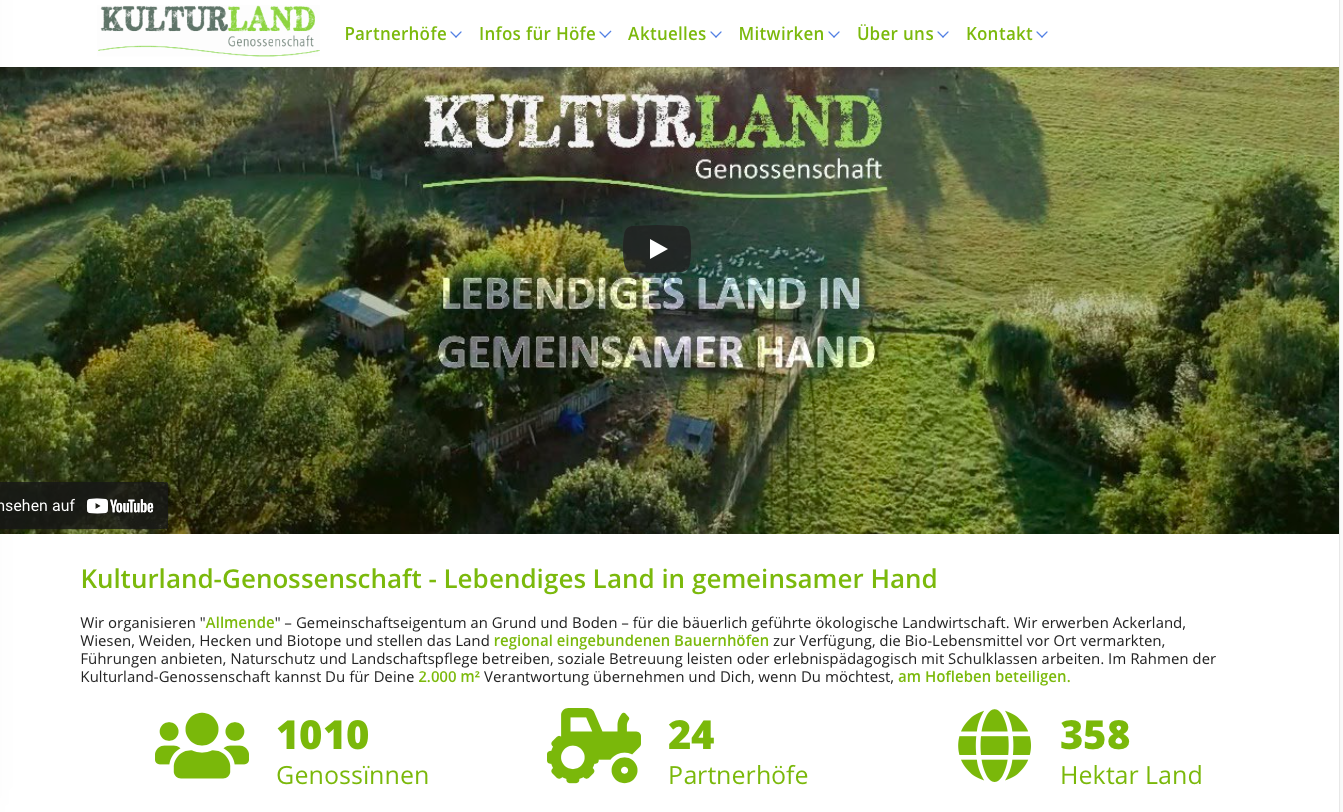 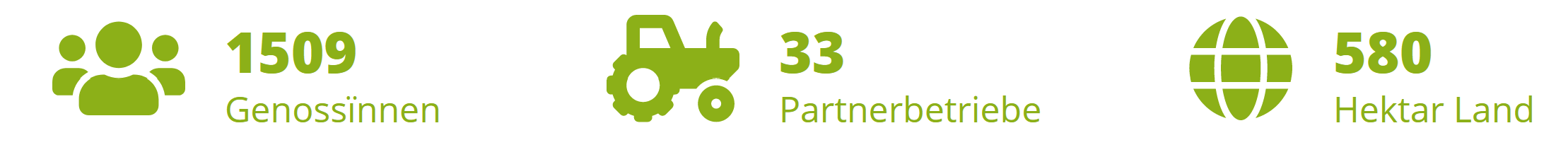 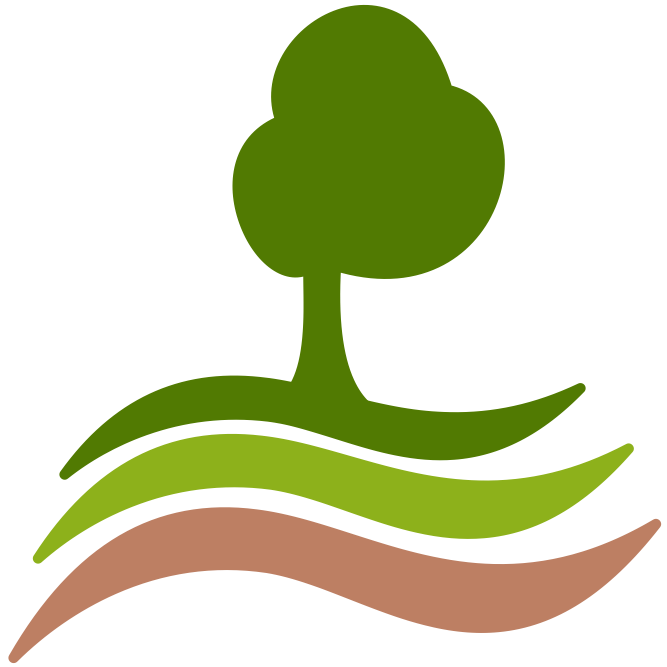 Symposium „Lokale Ökonomie & Commons“, 5./6. Mai 2023, Schader-Stiftung, Darmstadt
[Speaker Notes: Verweis auf Webseite (https://www.kulturland.de/)

Höfe mit Filmen (aktuelle Kampagnen)
Infopack (Wer/Wie/Was)
Satzung, Formulare etc.]
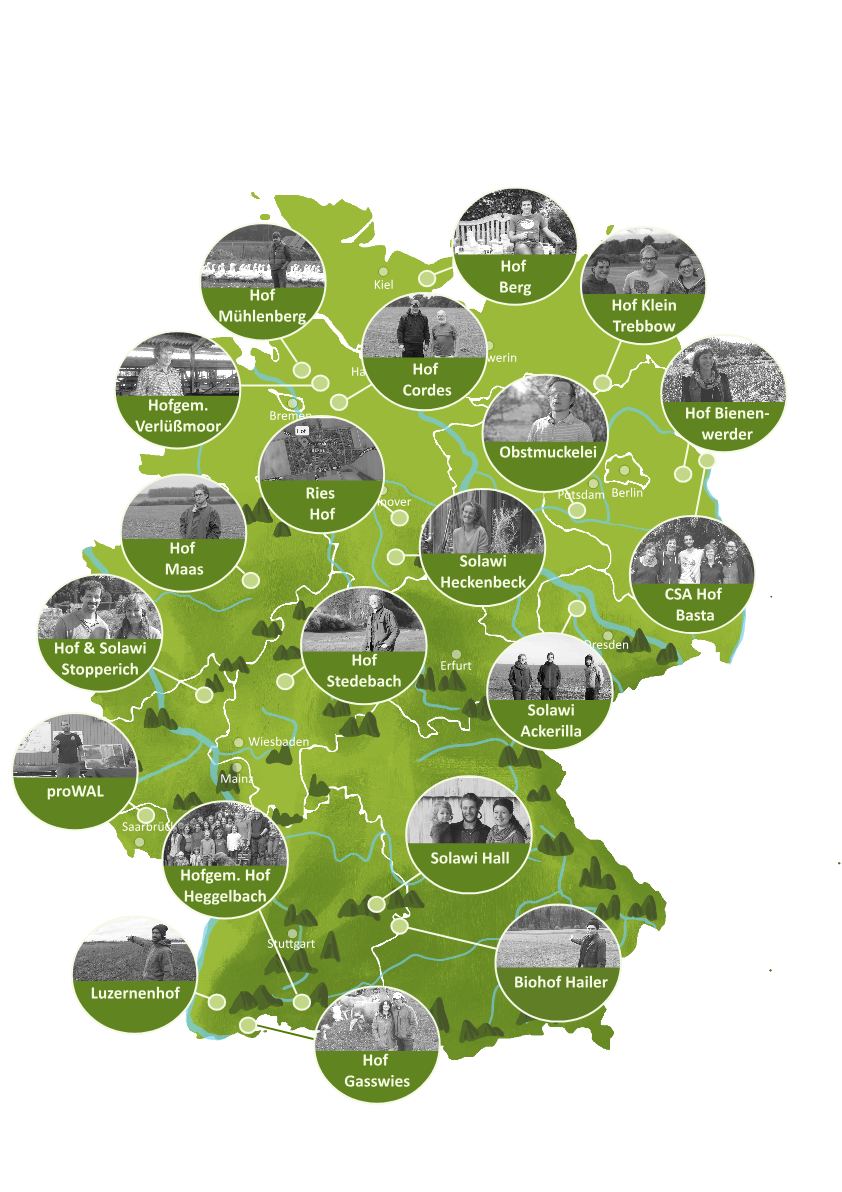 Aktuelle Partner-Höfe
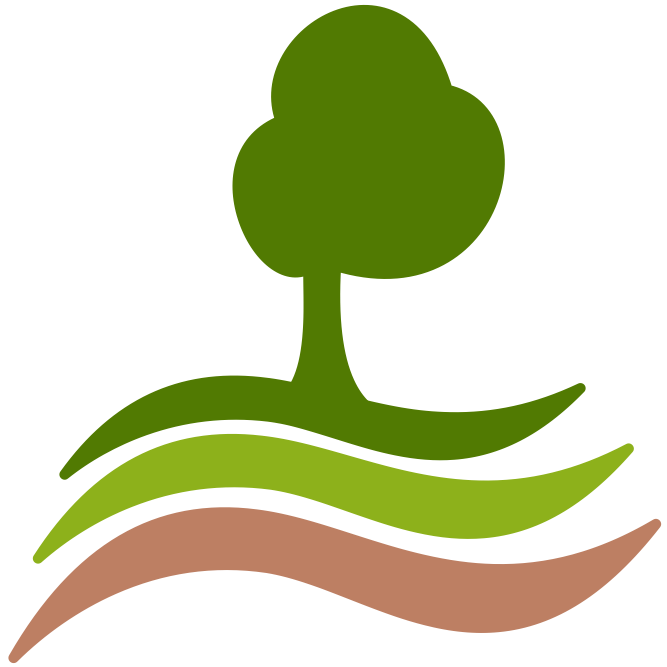 Symposium „Lokale Ökonomie & Commons“, 5./6. Mai 2023, Schader-Stiftung, Darmstadt
[Speaker Notes: Partnerhöfe

Alte Folie = 20 Höfe / Heute 33 Höfe

Nur 1 Hof in Hessen – Stedebach bei Marburg

Darum bin ich Botschafter geworden]
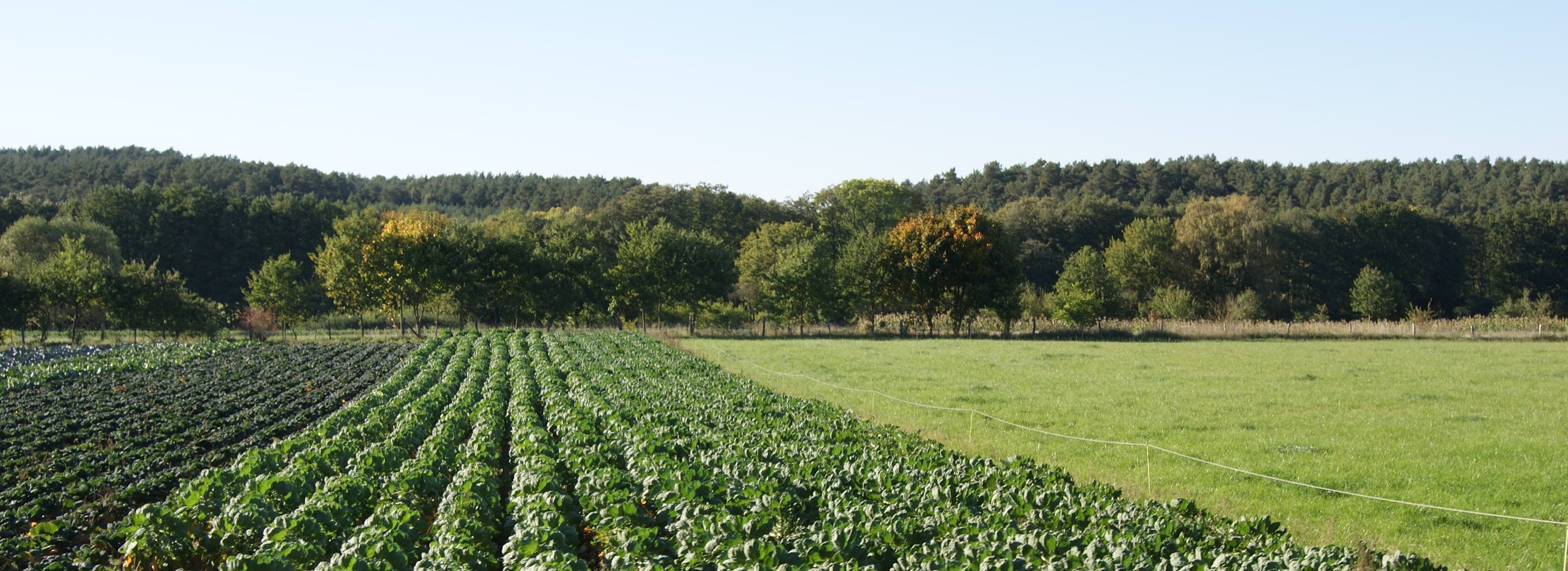 Die erste Kampagne - der Luzernenhof
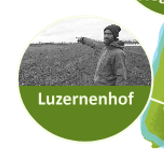 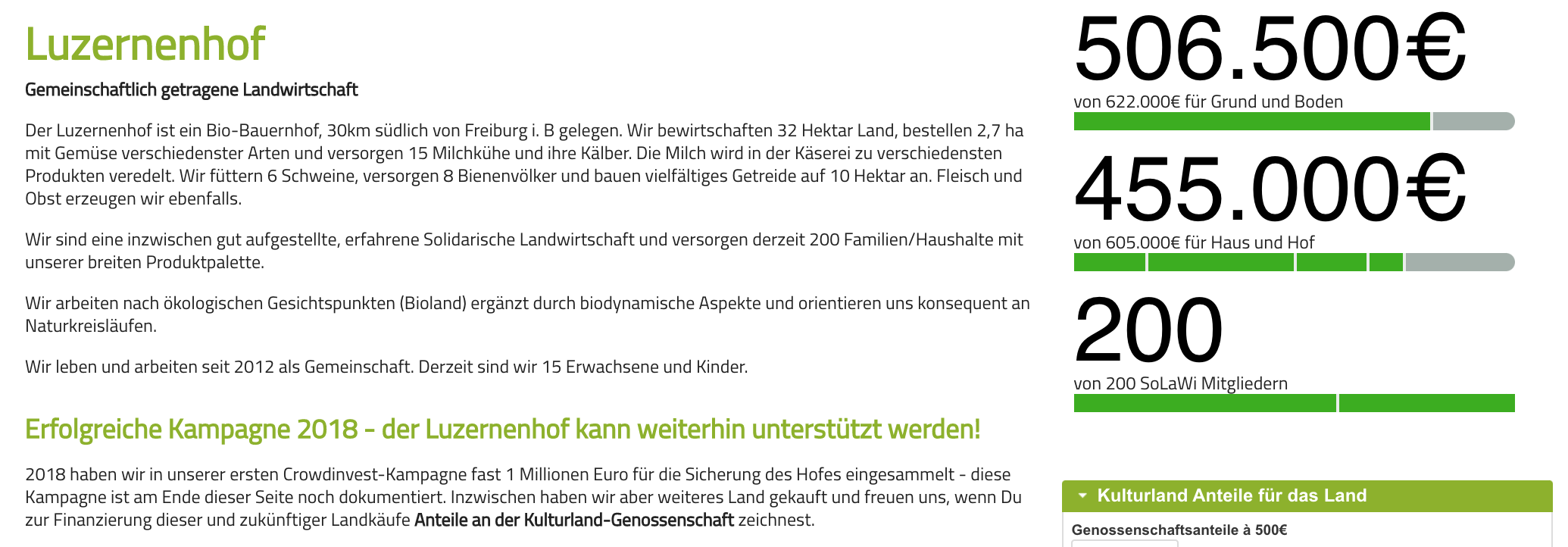 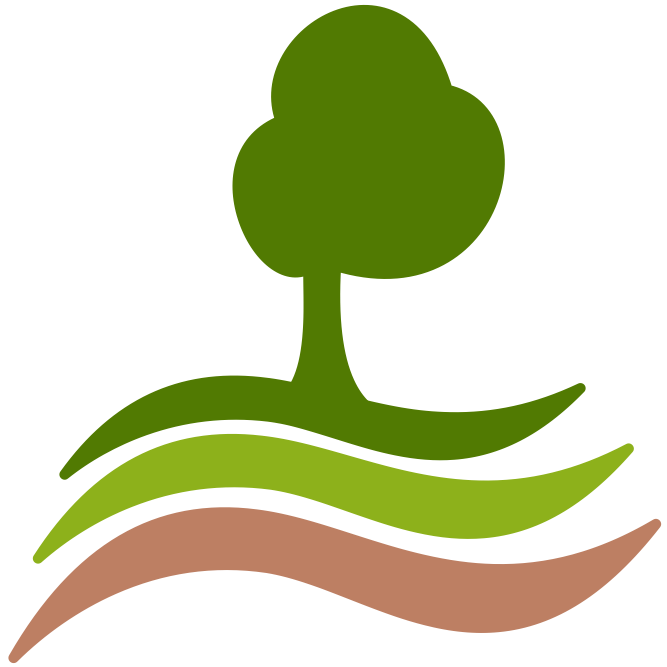 Symposium „Lokale Ökonomie & Commons“, 5./6. Mai 2023, Schader-Stiftung, Darmstadt
[Speaker Notes: Kampagnenaufmachung: 

Crowdfunding-Prinzip

Hier Luzernenhof (Kampagnenfilm Luzernenhof), viel Pressearbeit, Veranstaltungen etc.]
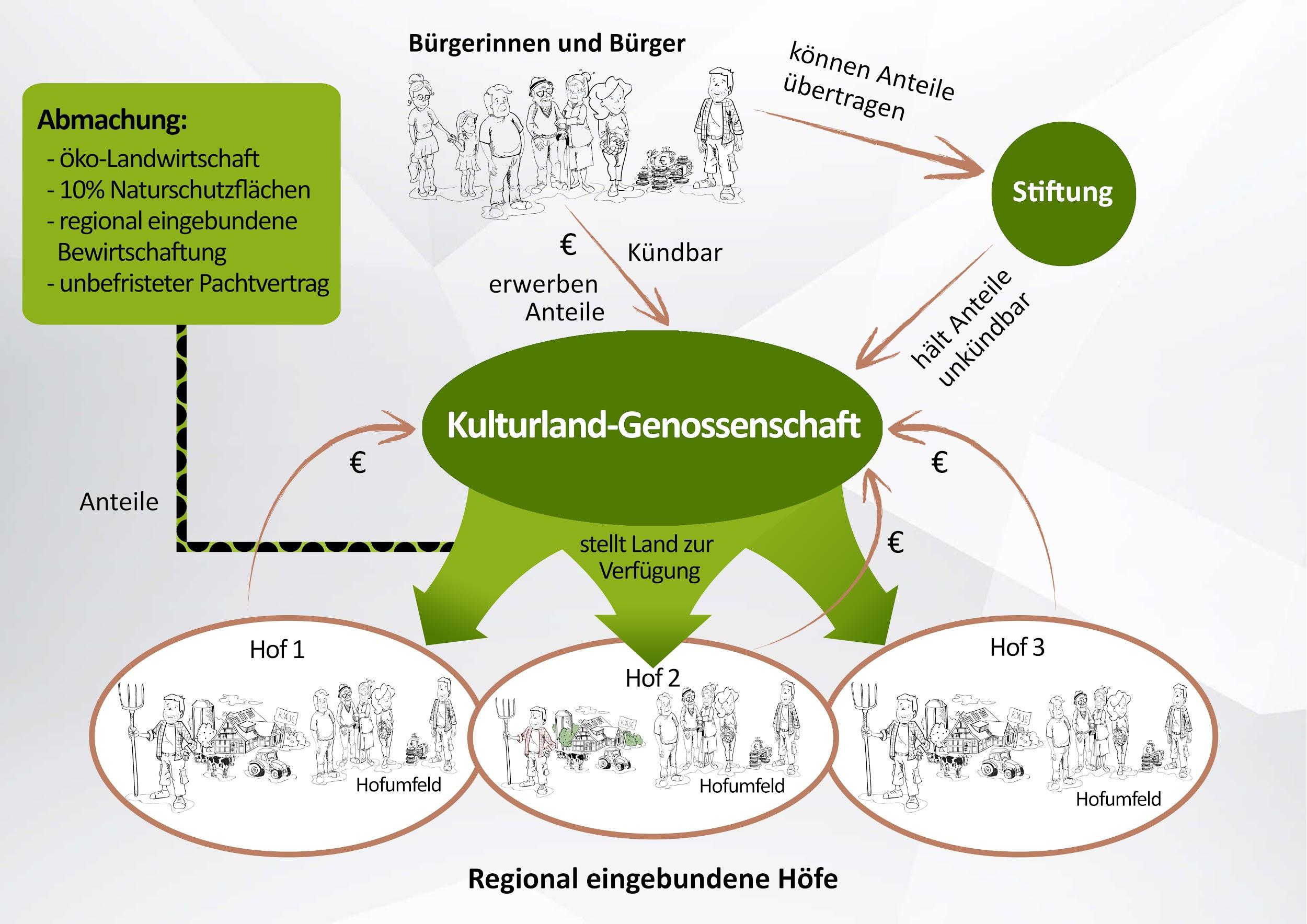 So funktioniert’s
Gemeinschaftliche Landsicherung
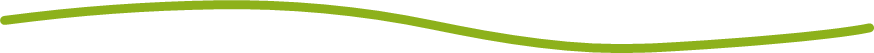 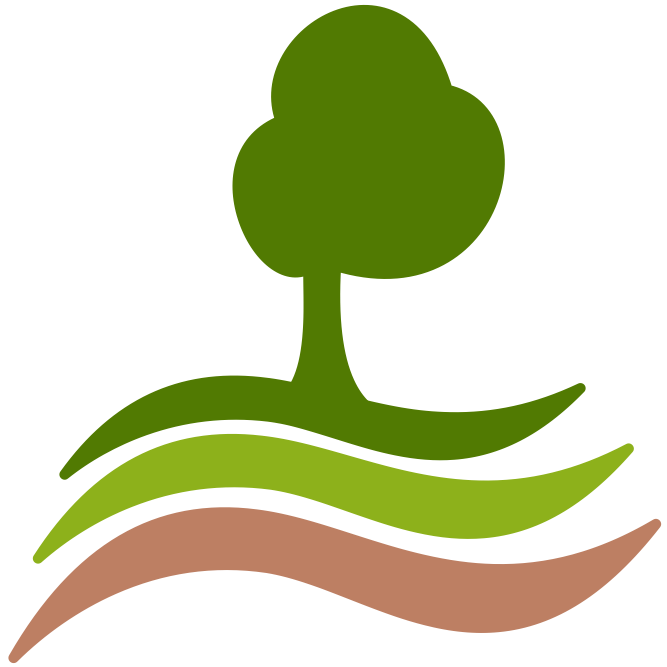 Symposium „Lokale Ökonomie & Commons“, 5./6. Mai 2023, Schader-Stiftung, Darmstadt
[Speaker Notes: Ablauf:

Bürger*innen und Bürger
Konditionen für Höfe

Verpachtung (30 Jahre bis lebenslang) – Langfristige Planung für LW. möglich]
Die Genossenschaft
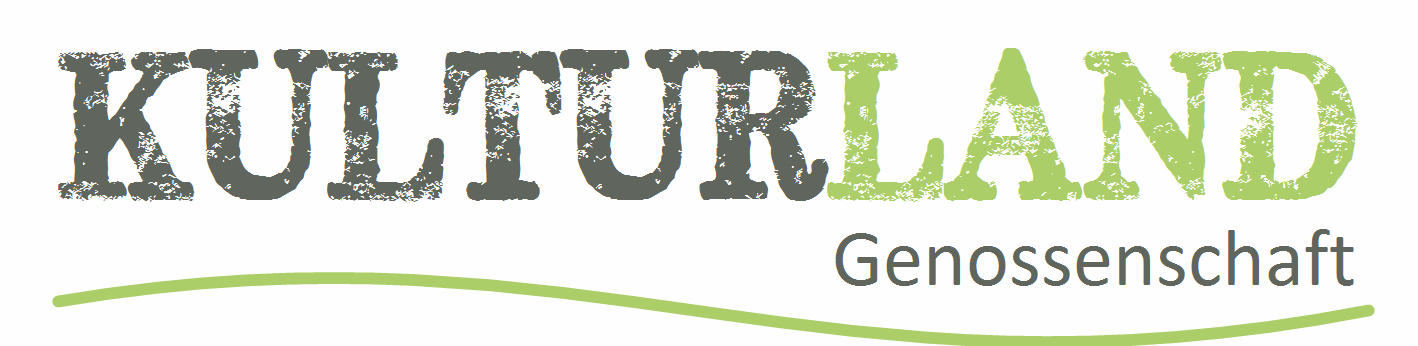 ...bedeutet für die Mitglieder 
eG-Anteile à 500 €
keine Obergrenze
Freiwilliges Eintrittsgeld 5% 
keine Verzinsung
ideelle statt monetäre Rendite
5 Jahre Bindung, danach jährliche Kündigung möglich
bis 20 T€ sofortige Rückzahlung,darüber bis zu 3 Jahre Frist
...bedeutet für die Bauern*Bäuerinnen
dauerhafter Pachtvertrag
leistbare Pachthöhe 
Voraussetzungen sind:
Ökolandbau
10% Naturschutz  
regionale Einbindung
Hilfe beim Einwerben von Genoss:innen; Öffentlichkeitsarbeit
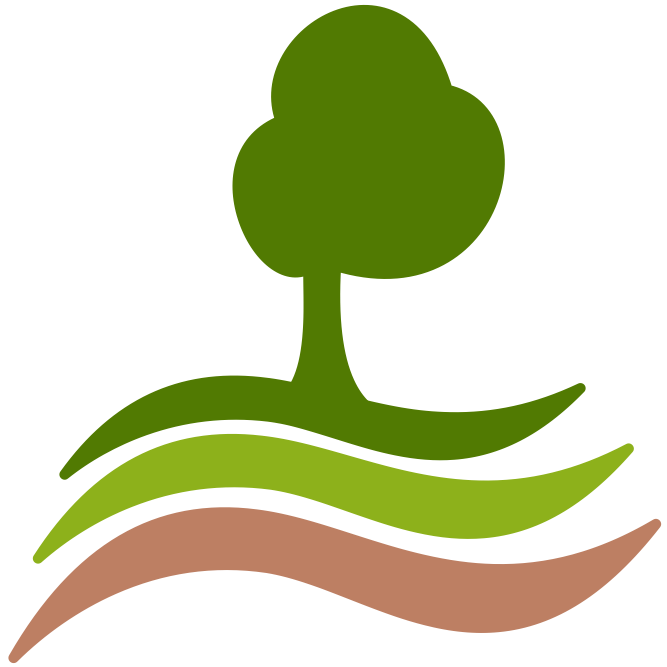 Symposium „Lokale Ökonomie & Commons“, 5./6. Mai 2023, Schader-Stiftung, Darmstadt
[Speaker Notes: Lesen]
Solidarischer Höfebeitrag
Bieterrunde (Ende 2020 durchgeführt, Budget in der 1. Runde erreicht)
250€ pro Hektar (ca. 1% des Kaufpreis, Richtwert: min. jedoch 150 € pro Hektar) - so können wir kostendeckend arbeiten. 
Die tatsächliche Höhe des Beitrags kann jeder Hof jedoch im Rahmen eines Bieterverfahrens selbst bestimmen. 
Höfe haben Freiheit  den Beitrag auszusetzen, wenn sie ein schwieriges Jahr gehabt haben
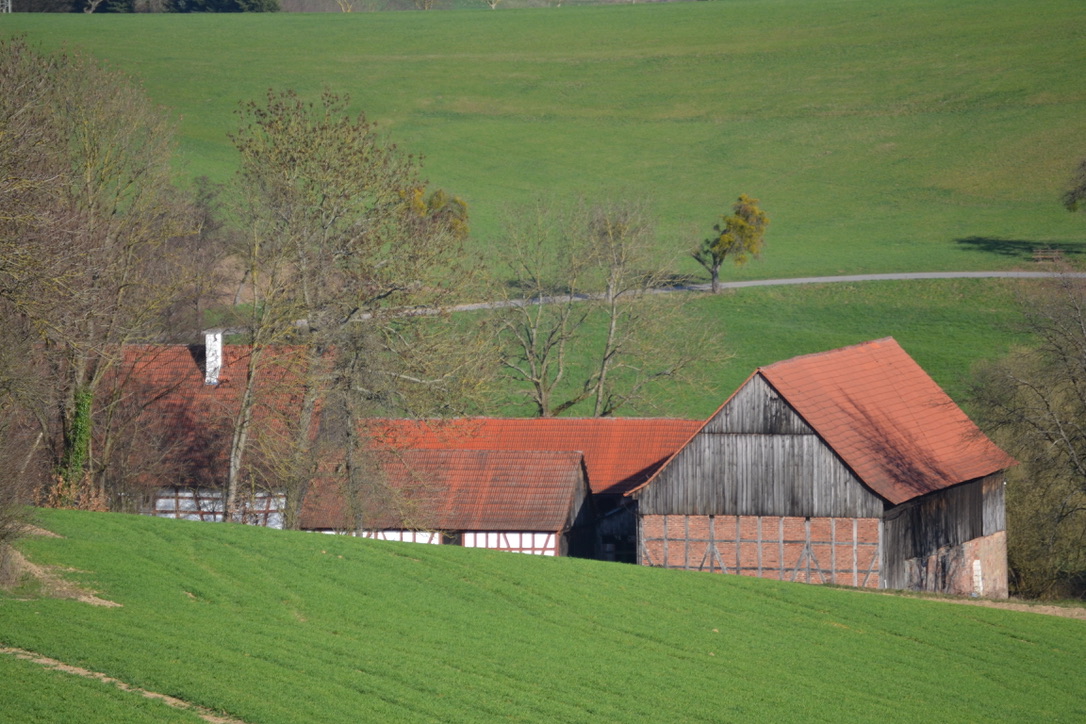 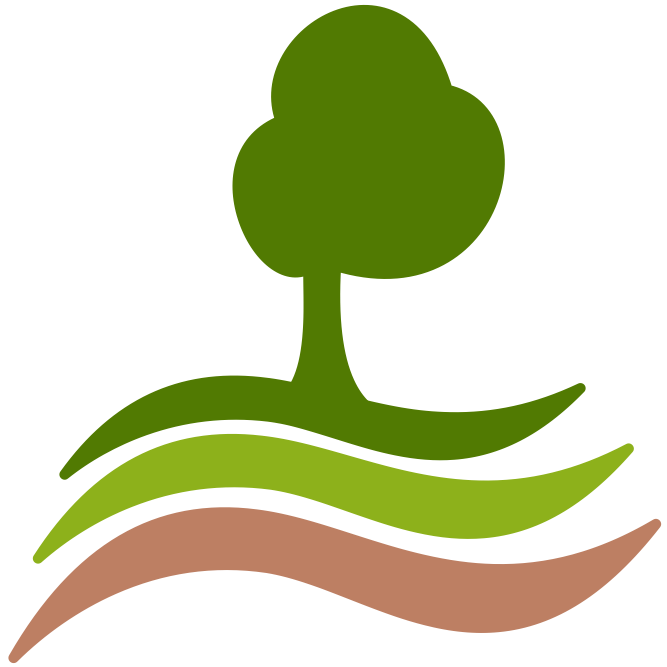 Symposium „Lokale Ökonomie & Commons“, 5./6. Mai 2023, Schader-Stiftung, Darmstadt
[Speaker Notes: Titel: Solidarischer Höfebeitrag

“Höferat”  - Bieterrunde (wie bei SoLawi) zur Pachtfestlegung

Richtwert: Höfe können alle zwei Jahre frei entscheiden, wie viel sie zahlen können
Manche mehr als Richtwert, andere weniger

Bisher gut geklappt → starke, solidarische Höfegemeinschaft]
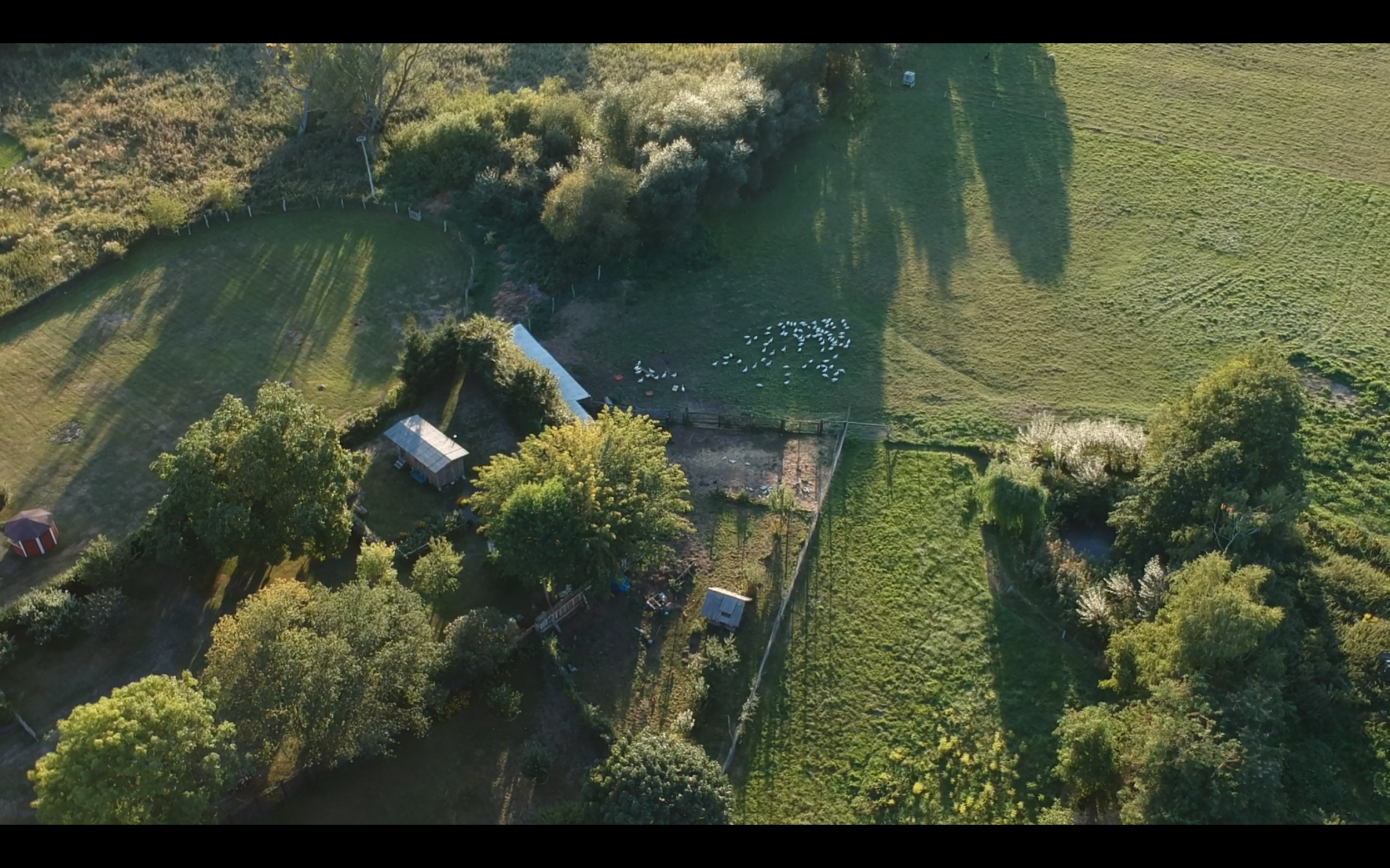 Haben Sie noch Fragen?
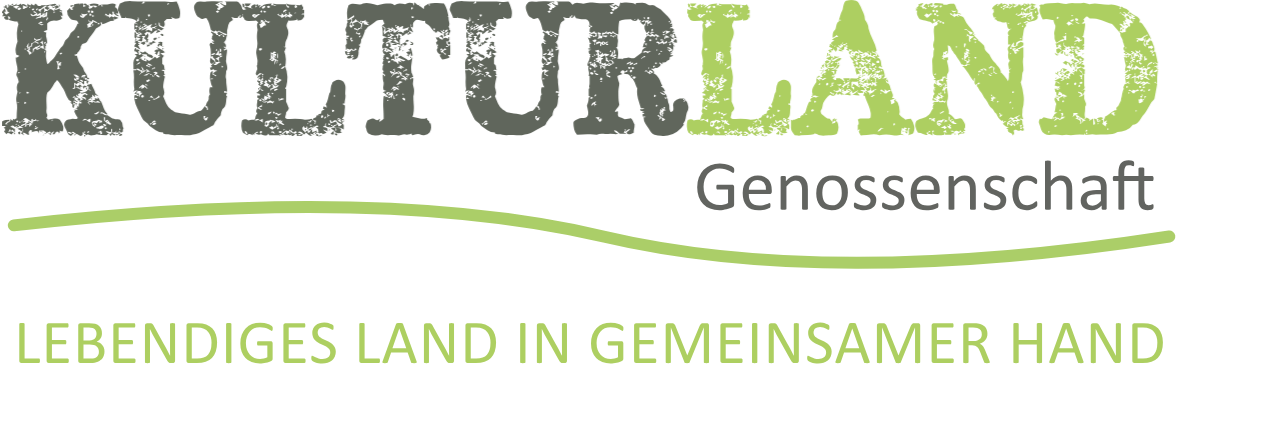 www.kulturland.de
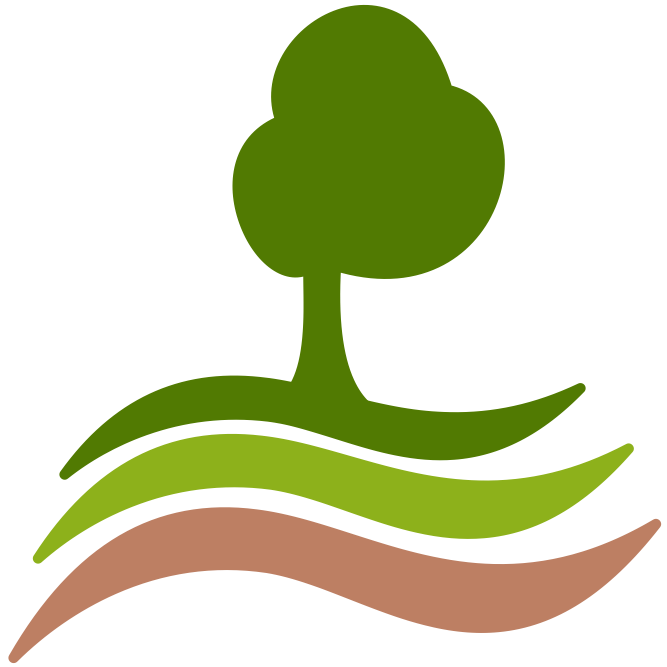 Symposium „Lokale Ökonomie & Commons“, 5./6. Mai 2023, Schader-Stiftung, Darmstadt
[Speaker Notes: Flyer liegt aus – Webadresse
Infopack
Satzung
Mitgliedsantrag]